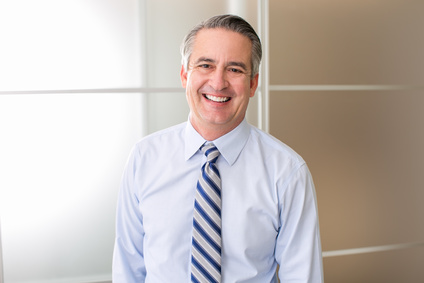 Thierry LACHAUFFE
Chauffagiste certifié avec une vaste expérience en installation et maintenance
A propos de moi
Chauffagiste compétent avec 12 ans d'expérience dans l'installation, la réparation et la maintenance des systèmes de chauffage résidentiels et commerciaux. Excellente connaissance des réglementations de sécurité et des normes de qualité. Capable de résoudre des problèmes complexes et de travailler efficacement en équipe. Je suis motivé, fiable et j'ai le souci du détail.
Contact
+336 01 02 03 04
votre.nom.prenom@gnail.com
Marseille, France
linkedin.com/votre-profil
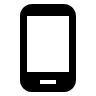 Expériences Professionnelles
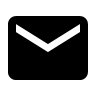 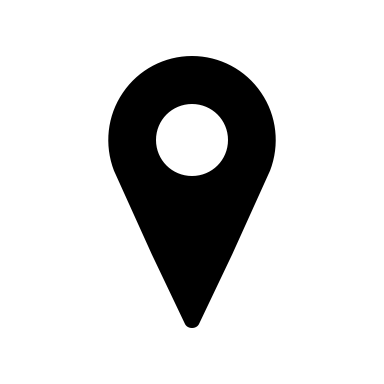 Chauffagiste, Entreprise de Chauffage Durand, Paris (2011 - Présent)

Installation, entretien et réparation des systèmes de chauffage pour une clientèle variée.
Diagnostic et résolution de problèmes techniques complexes.
Formation des nouveaux employés sur les protocoles de sécurité et les procédures d'installation.

Assistant Chauffagiste, Société de Chauffage Dupont, Paris (2007 - 2011)

Aide à l'installation et à l'entretien des systèmes de chauffage.
Préparation des outils et du matériel nécessaires pour chaque projet.
Respect des réglementations de sécurité sur chaque site.
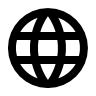 Formation & Certifications
CAP Installateur thermique, Lycée des Métiers du Bâtiment, Paris (2006)
Langues
Français : langue maternelle
Anglais : B1 (Cadre Européen Commun de Référence)
Compétences métier
Installation et réparation de systèmes de chauffage
Connaissance des réglementations de sécurité
Diagnostic et résolution de problèmes
Formation et supervision du personnel junior
Hobbies
Course à pied et randonnée
Bricolage et rénovation de maison
Lecture de romans de science-fiction
Qualités
Attention aux détails et précision
Excellente condition physique
Bonnes compétences en communication et travail d'équipe
Capacité à travailler dans des conditions difficiles et stressantes
Cher(e) Candidat(e)

Merci d'avoir téléchargé ce modèle sur notre site. Nous espérons qu'il vous aidera à mettre en valeur votre CV.

---------------------------------------------------------------------------------------

Besoin de conseils pour rédiger votre CV ou vous préparer pour l’entretien d’embauche ? Consultez nos articles :

- Le titre du CV : guide pratique + 30 exemples
- Comment mettre en valeur son expérience professionnelle ?
- Rédiger une accroche de CV percutante + 9 exemples
- Les 7 points clés d'un CV réussi
- Personnalisez votre CV avec des icônes gratuites
- Bien préparer son entretien 

Nous proposons également plusieurs centaines d'exemples de lettres de motivation classées par métier et des modèles pour les mettre en forme.

- 1200 exemples de lettres de motivation 
- Les modèles de courrier
- Tous nos conseils pour rédiger une lettre efficace 


Nous vous souhaitons bonne chance dans vos recherches et vos entretiens  


Enfin, rappelez-vous qu'une bonne candidature est une candidature personnalisée ! Prenez donc le temps de la rédiger avec soin car elle décrit votre parcours professionnel et votre personnalité. 








----------------
Copyright : Les contenus diffusés sur notre site (modèles de CV, modèles de lettre, articles ...) sont la propriété de creeruncv.com. Leur utilisation est limitée à un usage strictement personnel. Il est interdit de les diffuser ou redistribuer sans notre accord. Contenus déposés dans 180 pays devant huissier. Reproduction strictement interdite, même partielle. Limité à un usage strictement personnel. Disclaimer : Les modèles disponibles sur notre site fournis "en l'état" et sans garantie.

Créeruncv.com est un site gratuit.